PIN analyse
P
I
N
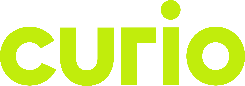 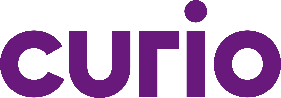 1 november 2019